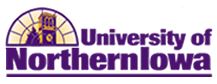 Office of Continuing and Distance Education
A Journey Through QM Course Design and Development: The Intertwined Stories of 
a Faculty and an Instructional Developer
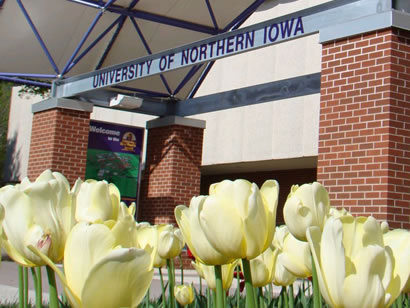 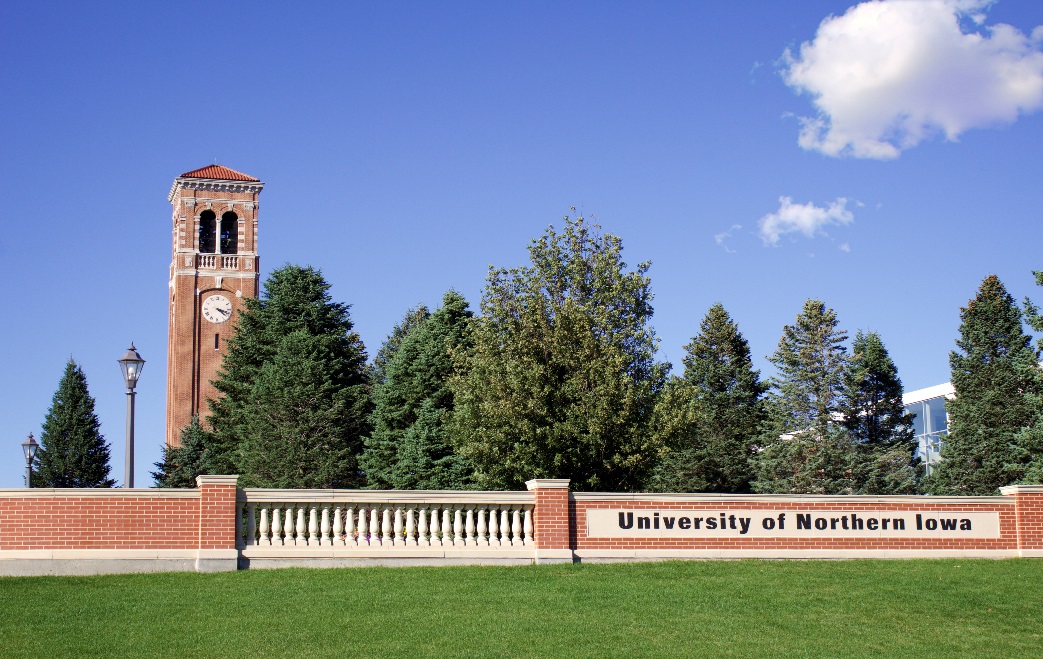 Mitchell Strauss, Ed. D
&
Madalina Tincu, Ed. D.
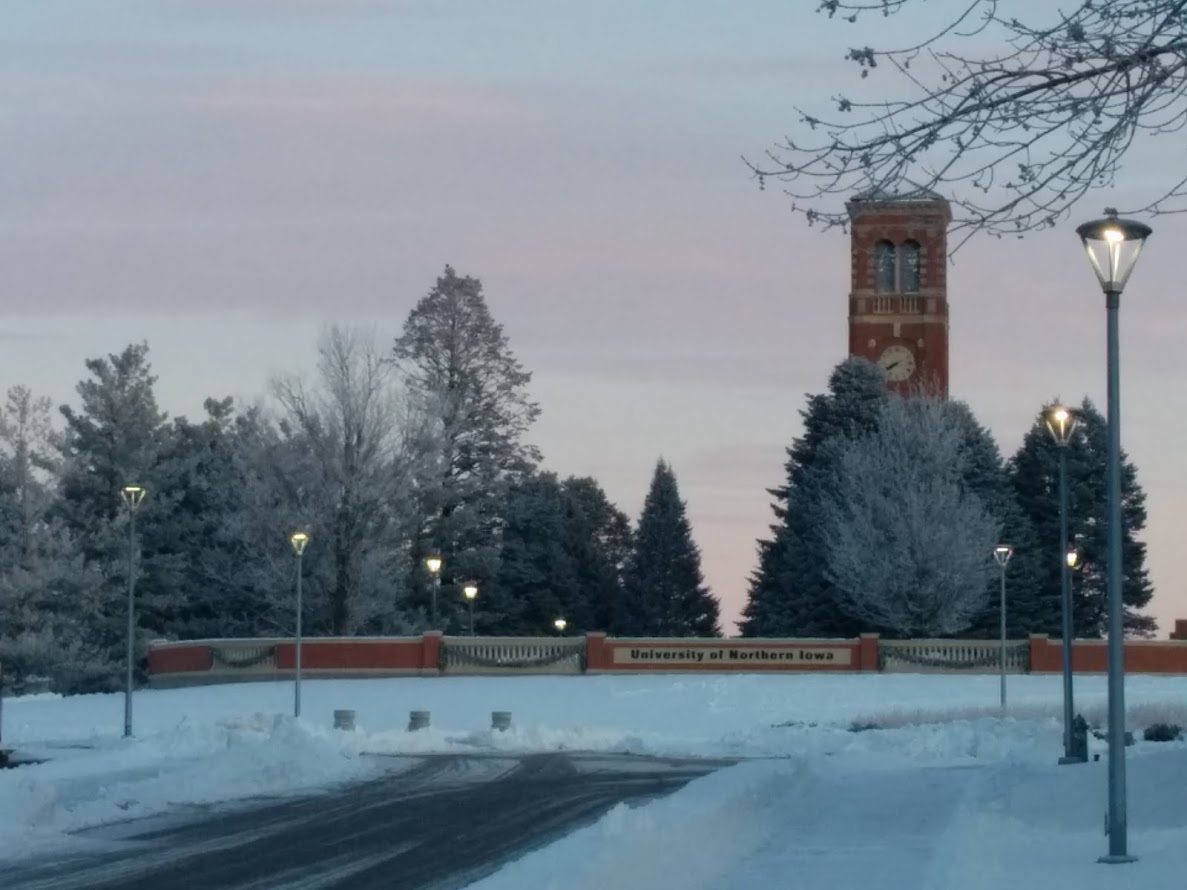 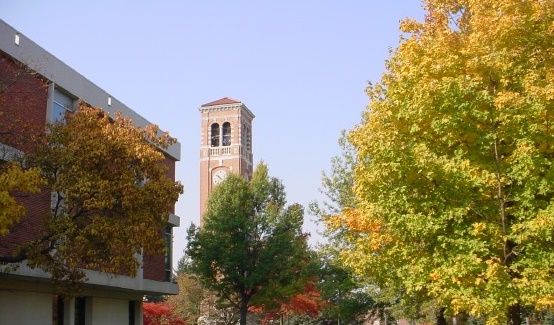 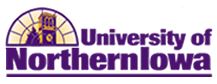 Office of Continuing and Distance Education
Presentation Overview
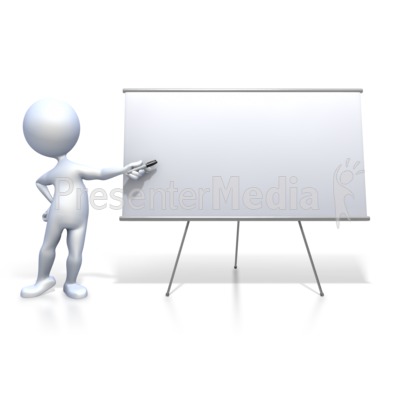 Introductions
Online Course Development Award and Implementation of Quality Matters
Stories of Instructional Design and Development
Case Scenarios
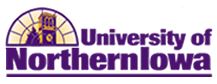 Office of Continuing and Distance Education
Online Course Development Award Process of Implementing the QM Online Course Award
Online Course Award
Pre-Course Development Instructor Preparation
Course Design and Course Development 
Course Review: QM Rubric
Course Implementation: Ongoing Support
Post-Course Development
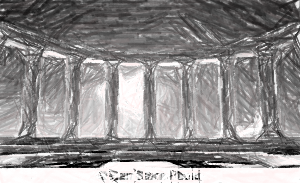 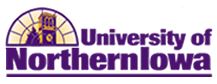 Office of Continuing and Distance Education
Online Course Award
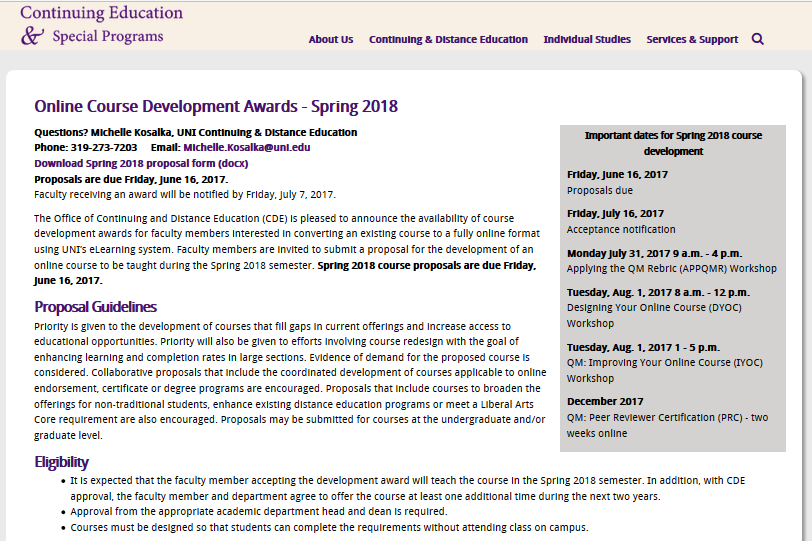 Notice of award availability provided on the website
Guidelines clearly stated
Stipend-based awards
https://continuinged.uni.edu/faculty/courseproposals/online/spring18
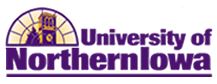 Office of Continuing and Distance Education
Why did I enter this milieu?
It was happening all around me in my unit…
I thought this might be a great way to extend the impact of my fashion program…
The UNI incentive program was hard to ignore…
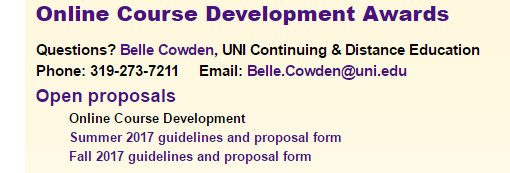 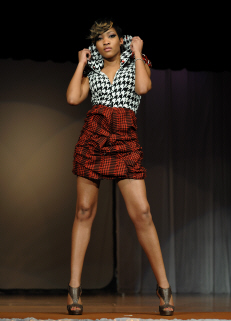 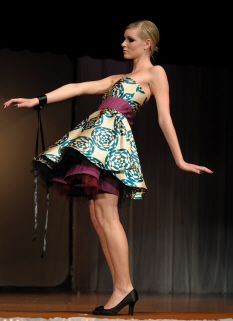 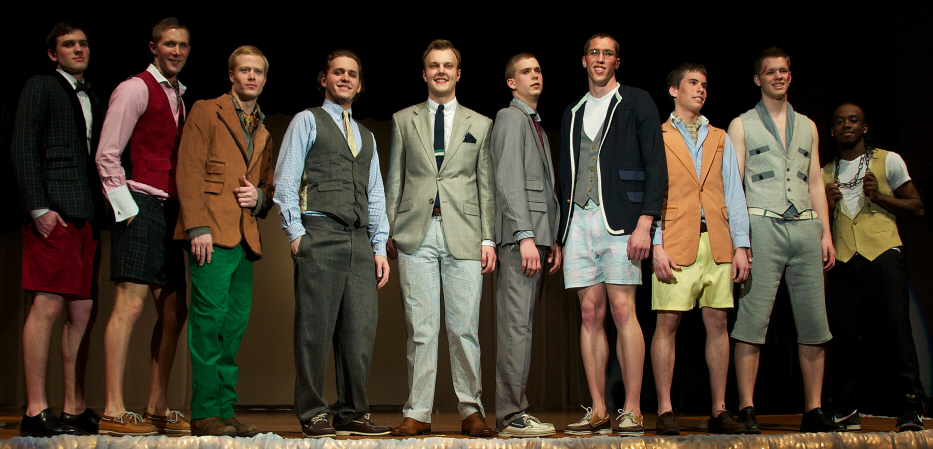 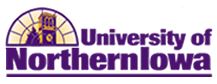 Office of Continuing and Distance Education
Half way through the QM training, I realized I had to rebuild from scratch!
That is, of course, if I wanted to build a first class educational experience…
Honestly, the financial incentive was a big motivator too…
So… I went to work rebuilding using QM as my guide…
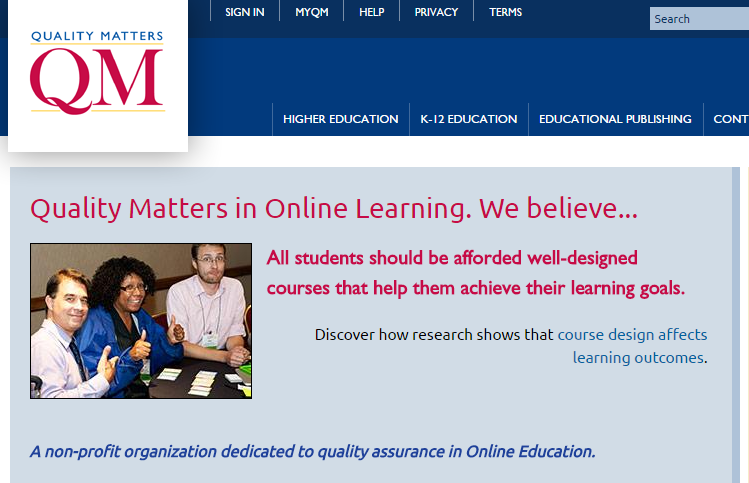 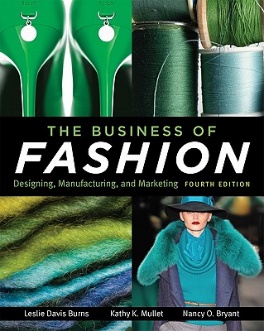 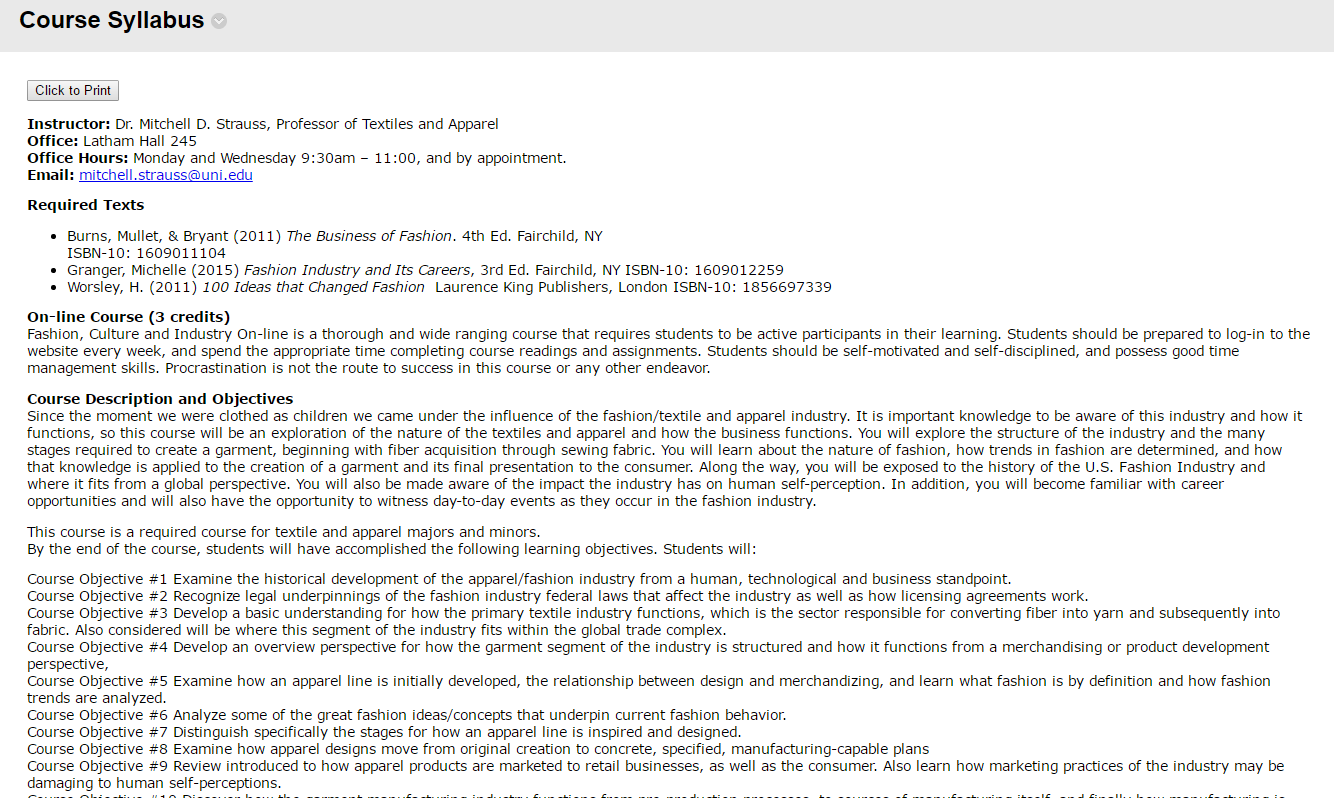 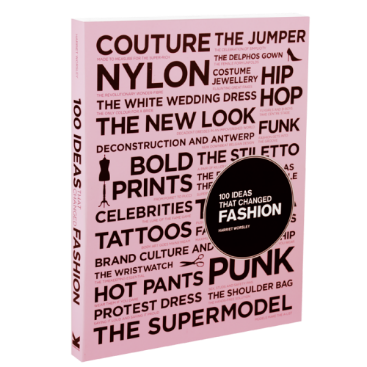 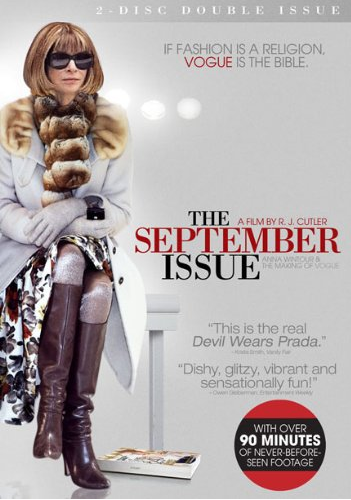 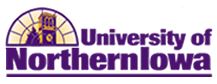 Office of Continuing and Distance Education
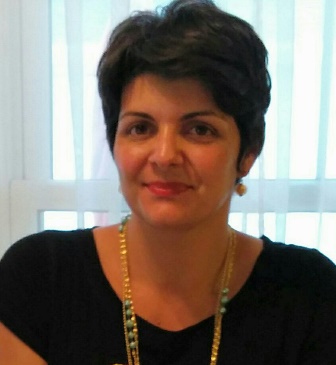 To scale up from concept to actual course is a big deal!
That where the UNI programwas really great!
Every step of the way I had the help and guidance ofa Madalina as the coursetook form…
All the nuances of our eLearningplatform were brought to playwith Madalina’s expertise…
QM goals were always in the framework of development…
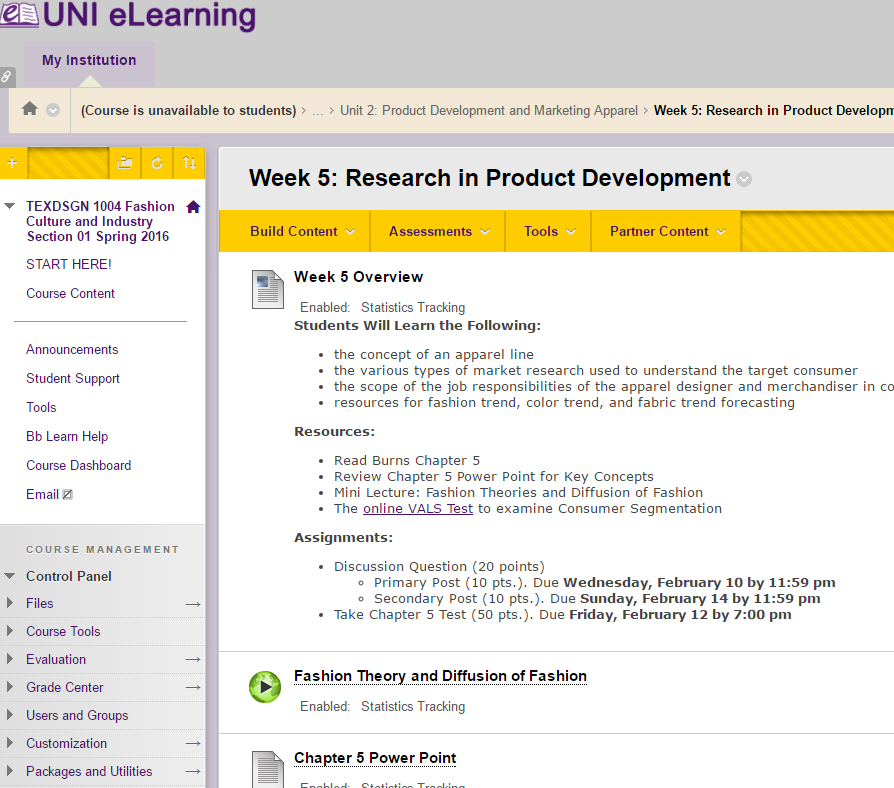 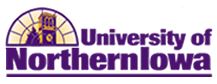 Office of Continuing and Distance Education
So… what do I think?
A preponderance of the effort is front-loaded…
I was freed from personal content delivery and could focus on student learning!
I learned a well constructed online course was an organized, self-directed program of knowledge acquisition…
A free-floating virtual community can be developed if the course is executed properly…
Students seemed less constrained in sharing their thoughts…
I use what I learned in hybrid instruction too…
Still… I do miss face to face interactions…
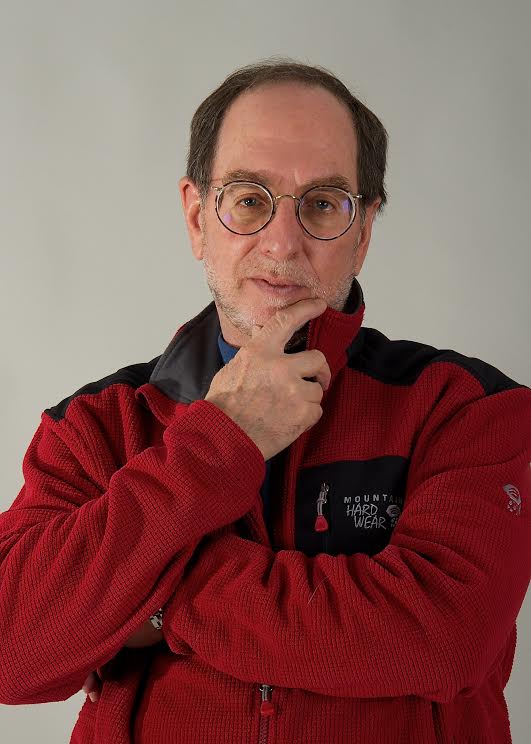 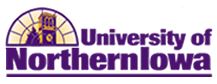 Office of Continuing and Distance Education
Case Scenarios, Discussion, and Questions
Design - Review - Develop - Self-study - Peer Evaluation
Continuous improvement – IYOC and PRC
QM Rubric: Standards and Examples
How does the development process support the QM alignment and quality of online teaching and learning considering the instructional workmanship shared by faculty and IDs?
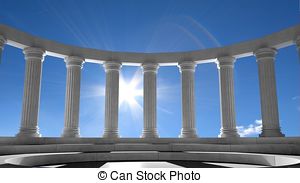 “Materiam superabat opus.” (Ovid)
http://www.canstockphoto.com/illustration/pillars.html
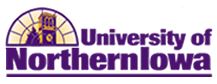 Office of Continuing and Distance Education
Thank you!
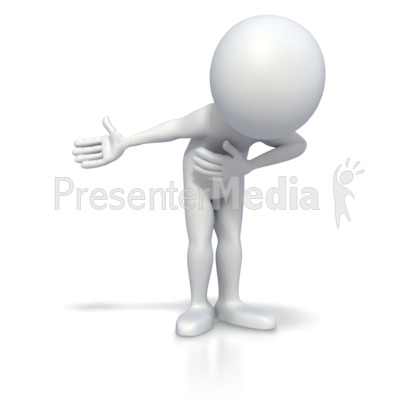 Additional Email:
ContinuingEd@uni.edu

Phone:
1-800-772-1746
Mitchell Strauss, Ed. D.
mitchell.strauss@uni.edu

Madalina Tincu, Ed. D.
madalina.tincu@uni.edu
https://www.uni.edu/continuinged/distance